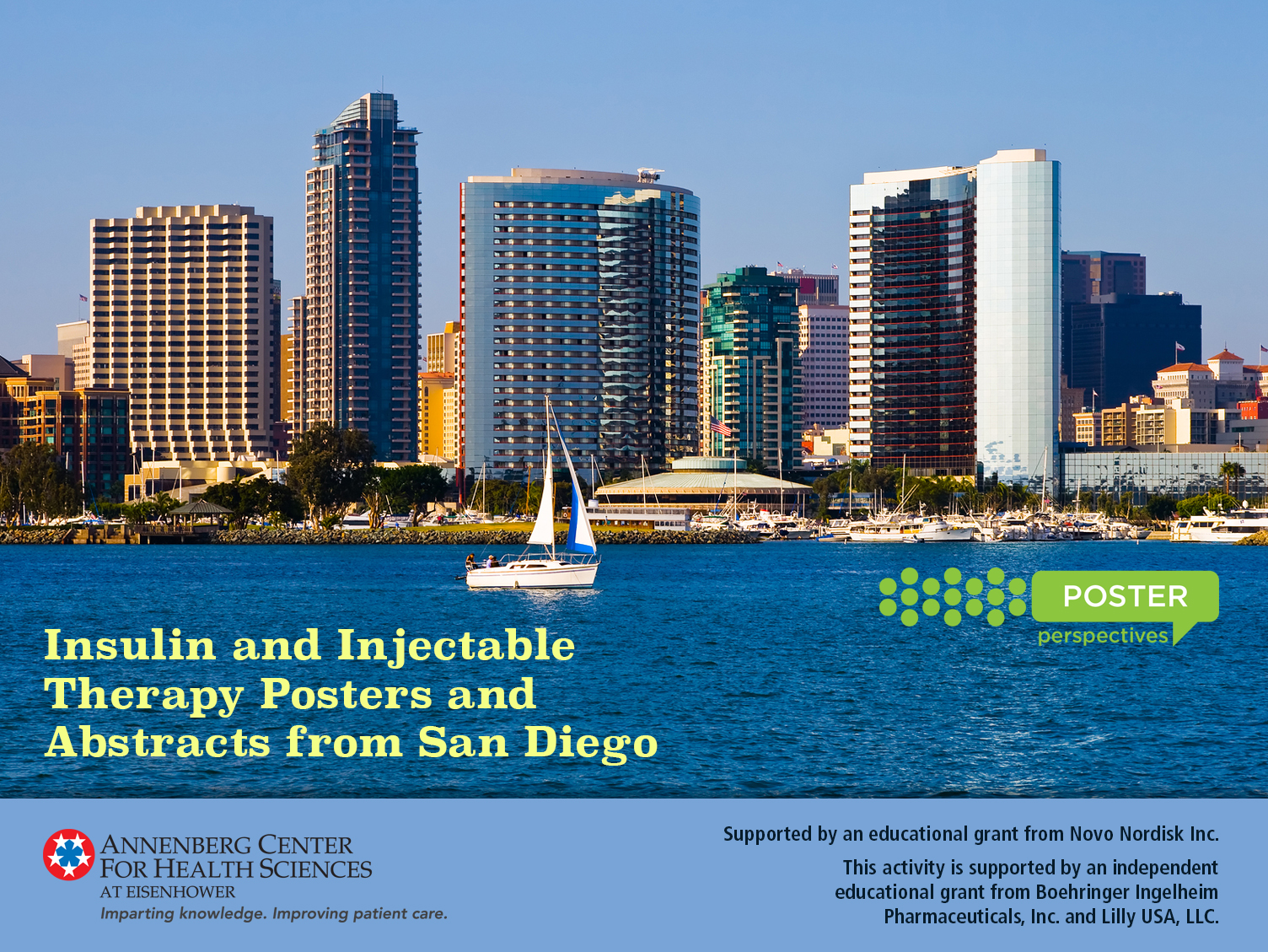 Dulaglutide vs Glargine, Both Combined with Lispro, Mitigated eGFR Decline in People with Type 2 Diabetes and Moderate-to-Severe Chronic Kidney Disease (AWARD-7)
http://www.abstractsonline.com/pp8/#!/4297/presentation/45941
Study Design and Methods
Prespecified secondary analysis of a phase 3 study
The phase 3 study
compared dulaglutide 0.75 mg or 1.5 mg once weekly to daily titrated insulin glargine, both combined with insulin lispro
involved patients with T2DM and stages 3 or 4 CKD
demonstrated dulaglutide to be non-inferior to insulin glargine in reducing HbA1c over 26 weeks
This secondary analysis reports on the effects of dulaglutide on estimated glomerular filtration rate and albuminuria
Results Summary
At baseline, patients had a mean
eGFR 38 mL/min/1.73 m2
HbA1c 8.6%
age 64.6 years
duration of T2DM 18 years
At baseline
30% had an eGFR <30 mL/min/1.73 m2
45% had a urine albumin-to-creatinine ratio >300 mg/g
Results Summary (cont)
At week 26, eGFR
remained stable with dulaglutide
declined 1.9 mL/min/1.73 m2 with glargine
The urine albumin-to-creatinine ratio declined in the 3 treatment groups over the 26 weeks
-26.7% for dulaglutide 0.75 mg
-27.7% for dulaglutide 1.5 mg
-16.4% for glargine
Patients with urine albumin-to-creatinine ratio >300 mg/g had
less decline in eGFR with both doses of dulaglutide
greater reduction in the urine albumin-to-creatinine ratio with dulaglutide 1.5 mg
Principal Investigator Commentary
Study involved patients with T2DM and CKD stages 3-4 with
mean HbA1c 8.6%
mean eGFR 38 mL/min/1.73 m2
median urine albumin-to-creatinine ratio 200 mg/g
At the end of the study at 26 weeks, the 2 dose levels of dulaglutide (0.75 mg and 1.5 mg weekly) produced
equivalent lowering of HbA1c compared to insulin glargine
significantly fewer episodes of hypoglycemia
Principal Investigator Commentary (cont)
In the 45% of patients with macroalbuminuria, the urine albumin-to-creatinine ratio was significantly lowered by 25% in the dulaglutide 0.75 mg weekly group and approximately 40% in the dulaglutide 1.5 mg weekly group
10% reduction in the insulin glargine group was not significantly reduced from baseline
No significant reductions in the urine albumin-to-creatinine ratio were observed in participants without macroalbuminuria
In the 45% of patients with macroalbuminuria, the 4% and 11% declines in the eGFR with dulaglutide 0.75 and 1.5 mg, respectively, were significantly less than the 17% decline with insulin glargine
No significant reduction in the eGFR was observed in patients without macroalbuminuria
Principal Investigator Commentary (cont)
The study will impact the management of patients with type 2 diabetes mellitus:
Dulaglutide can be given safely to patients with T2DM and CKD stages 3-4
Glycemic control is comparable to insulin glargine as basal therapy with fewer episodes of hypoglycemia
Benefits of greater albuminuria reduction and lesser decline in the estimated glomerular filtration rate after just 26 weeks of treatment with dulaglutide
Longer-term data will determine if these benefits translate to reductions in clinical endpoints, such as rates of eGFR decline ≥40% or kidney failure and end-stage renal disease
Faculty Commentary
The highlight of the study is that
A reduction in progression of eGFR decline and albuminuria are both novel findings in relation to a drug (dulaglutide) designed to reduce blood glucose as very few diabetes drugs are known to have such benefits
Implications for Practice
The mitigation of a decline in eGFR is very important clinically as it would delay the development of the need for dialysis or transplantation
This needs to be confirmed over the long-term
A reduction in albuminuria indicates a beneficial effect on the integrity of the endothelium and may have implications for cardiovascular disease as well
Some of this benefit may relate to the known reduction in blood pressure with GLP-1 RAs
It is possible that there is a more direct effect on kidney function
Implications for Practice (cont)
Further research is needed to determine the impact on clinical management because decline in kidney function occurs over a very long time and is multifactorial
Nonetheless, these results are very promising and are likely to stimulate further research in this area
Switching to Insulin Degludec Improves Glycemic Control in Patients with Type 2 Diabetes Mellitus in a Real-World Setting
http://www.abstractsonline.com/pp8/#!/4297/presentation/43232
Study Design and Methods
Multicenter, retrospective, chart review of patients with type 2 diabetes mellitus in Europe
All patients had their basal insulin switched to degludec at least 6 months prior to the start of data collection
Baseline was defined as the most recent recording during the 3-month period prior to the first prescription for degludec
Outcome data were collected at 6 and 12 months in the time periods before and after switching to degludec
Results Summary
833 adults with mean
age 64.6 years
duration of diabetes 17.5 years
body weight 97.2 kg
HbA1c 8.4%
dose of insulin glargine 71.3 units
Results Summary (cont)
After switching to degludec
HbA1c decreased -0.5% from baseline to 6 months
Maintained at 12 months
Decreases were highly statistically significant at both time periods
Total daily insulin dose decreased by 2.5 units
Body weight remained stable
This demonstrates the effectiveness of insulin degludec in further reducing HbA1c in patients with inadequate glycemic control with basal insulin therapy in this real-world setting
Results Summary (cont)
Comparing the rates of hypoglycemia for the 6 months prior to switching vs the 6 months after switching to degludec showed:




These data show much less hypoglycemia with degludec than with other basal insulins
Principal Investigator Commentary
Switching to insulin degludec form other basal insulins for a period of 1 year in a broad population of insulin-treated adult patients with type 2 diabetes was associated with:
Improvement in diabetes control (mean reduction in HbA1c of -0.5%)
Reduction in the rates of hypoglycemic episodes by more than 60%
Reduction in daily insulin dose by approximately 4% with no change in body weight
Principal Investigator Commentary (cont)
The clinical implications are that switching patients with T2DM from basal insulin to insulin degludec slightly improves glycemic control and significantly reduces the risk of hypoglycemia in routine clinical practice
Faculty Commentary
Real world observational study showed that switching from insulin glargine to insulin degludec in patients with a mean HbA1c level of 8.4% resulted in a significant decrease of 0.5%.
This is in contrast to several randomized control trials in which the change in HbA1c levels was the same in response to the 2 insulins
How to explain these discordant results? There may be a selection issue here
The patients were probably changed to insulin degludec because their control was unsatisfactory on insulin glargine
The mean dose of insulin glargine was 71.3 units at baseline in these obese, older patients indicating that many of them were taking upwards of 100 units/d
Faculty Commentary (cont)
The concentration of insulin glargine is 100 units/mL and it is well established that insulin absorption from large volumes of injectate can be variable
There are 2 concentrations of insulin degludec, 100 units/mL and 200 units/mL
Unfortunately, we are not told how many patients were switched to the more concentrated preparation of insulin degludec which would have halved the volume of injectate and led to more consistent absorption
This may have been the basis for the significant decrease in HbA1c levels after switching from insulin glargine to insulin degludec
Faculty Commentary (cont)
Selection bias could also have played a role in the decreased episodes of hypoglycemia after switching to insulin degludec
Randomized controlled trials have demonstrated significantly less overnight hypoglycemia with insulin degludec compared with insulin glargine
To the extent that some were switched because of hypoglycemia would have enriched the pool of patients who were susceptible to hypoglycemia with insulin glargine and facilitated showing a benefit on hypoglycemia with insulin degludec
Ultra-rapid BioChaperone Lispro Improves Postprandial Blood Glucose Excursions vs. Insulin Lispro in a 14-Day Treatment Study in Subjects with Type 1 Diabetes
http://www.abstractsonline.com/pp8/#!/4297/presentation/43211
Study Design and Methods
Double-blind, randomized, crossover study
36 subjects with type 1 diabetes mellitus treated with multiple daily insulin injections
Comparison of insulin lispro with BioChaperone lispro
Postprandial glucose was assessed with individualized solid mixed meal tests with both insulins administered at the start of and BioChaperone lispro given 15 minutes after meal start on several study days
Study Design and Methods (cont)
Subjects used individualized BioChaperone or insulin lispro doses at the start of the meal during two 14-day outpatient periods with unchanged basal insulin
Pharmacokinetics was assessed for doses administered at the start of the meal
Results Summary
36 subjects with mean
age 45 years
body mass index 24.3 kg/m2
HbA1c 7.2%
Safety and tolerability were similar with BioChaperone lispro compared with insulin lispro
There were 12% less hypoglycemic episodes with BioChaperone lispro during outpatient treatment.
There were no injection site reactions
Results Summary (cont)
When administered at the start of the meal, the absorption of BioChaperone lispro was significantly faster than with insulin lispro
The higher, early postprandial exposure of BioChaperone lispro resulted in a 30%-50% reduction in the 1-2 h postprandial glucose excursion compared with insulin lispro
The difference persisted over the 14 days of the study
In contrast, there was no difference in postprandial blood glucose control between BioChaperone lispro injected 15 minutes after the start of the meal and insulin lispro injected at the start of the meal
Faculty Commentary
The main finding is that BioChaperone lispro given pre-prandially appears in the circulation faster than lispro insulin
Blunts the postprandial rise of glucose compared to the rapid-acting insulin lispro
Let’s call BioChaperone lispro “ultra-rapid’ and it joins faster aspart and inhaled insulin, 2 other “ultra-rapid-acting” insulins
All 3 appear in the circulation faster than the “rapid-acting” insulins, lispro, aspart and glulisine, and decrease early postprandial excursions of glucose
Faculty Commentary (cont)
However, neither faster aspart nor inhaled insulin has led to greater reductions in HbA1c levels in randomized control trials, probably because of the large 20%-30% variability in the day-to-day response to insulin in the same individual
It is likely that the same outcome will be seen with BioChaperone lispro as well
Faculty Commentary (cont)
I don’t believe that the other 2 ultra-acting insulins resulted in less hypoglycemia in their randomized control trials so this observation with BioChaperone lispro will merit further investigation
BioChaperone lispro administered after meal start gave a similar postprandial glucose response as did lispro injected at the start of the meal
This has also been seen with lispro and aspart
Adjustments of insulin doses given postprandially can be very helpful in avoiding hypoglycemia in patients who cannot be certain to ingest their full meals
Evaluation of Early Postprandial Suppression of Endogenous Glucose Production with Faster Aspart vs. Insulin Aspart
http://www.abstractsonline.com/pp8/#!/4297/presentation/43192
Study Design and Methods
Randomized, double-blind, crossover study
40 patients with type 1 diabetes mellitus received identical doses of fast-acting aspart and insulin aspart
Dose ranged from 0.06 to 0.28 units/kg given subcutaneously at the start of a standardized meal
Postprandial glucose turnover was assessed by the triple-tracer method
Results Summary
At baseline
Mean age 42 years
Mean body mass index 24 kg/m2
Mean HbA1c 7.3%
Results Summary (cont)
Early insulin exposure was greater for faster aspart
Led to a smaller postprandial glucose increment at 1 hour than with insulin aspart
The primary mechanism behind smaller postprandial glucose increment was significantly greater suppression of endogenous glucose production at 30 and 60 minutes with faster aspart
Accounted for an estimated 78% of the smaller postprandial glucose increment with faster aspart
Results Summary (cont)
Also contributing was significantly higher glucose disappearance with faster aspart than insulin aspart
Contributing to both of these was a 36% greater suppression of free fatty acids for faster aspart vs insulin aspart
Principal Investigator Commentary
The highlights of the study are to:
understand the physiological mechanism by why which faster aspart lowers postprandial glucose concentrations
understand the gold standard non-invasive method to estimate glucose fluxes
realize the significance of mechanistic integrative physiology studies on how such medications work
The impact of the study on patient care is likely to be:
providers will be able to better understand how the insulin works and will be able to advise better on food habits
Faculty Commentary
Study shows statistically significant differences between faster aspart compared with insulin aspart in
Suppression of endogenous glucose production by the liver
Free fatty acid release by adipose tissue
Increase in glucose disposal during the first hour following a meal
Changes were probably due to the more rapid appearance of insulin in the circulation
Mechanistically, the changes in glucose metabolism could be due in large part to the greater suppression of free fatty acids since increased free fatty acids are related to increased hepatic gluconeogenesis and decreased peripheral disposal of glucose
Faculty Commentary (cont)
However, one must keep in mind the 20-30% variability in the day-to-day response to insulin in the same individual. This probably accounts for the fact that changes in HbA1c in randomized control trials comparing faster aspart with insulin aspart were not significantly different
Thus, in spite of these sophisticated mechanistic studies showing differences between these 2 insulins, the clinical data do not favor faster aspart over insulin aspart
Semaglutide Provides Superior Glycemic Control Across SUSTAIN 1-5 Clinical Trials
http://www.abstractsonline.com/pp8/#!/4297/presentation/44302
Study Design and Methods
The SUSTAIN 1-5 trials evaluated semaglutide administered subcutaneously in patients with T2DM
Semaglutide was compared with
Placebo
Sitagliptin
Exenatide for once-weekly administration
Insulin glargine
As add-on to insulin
The trials were either 30 weeks or 56 weeks in duration
Results Summary
In the SUSTAIN trials, baseline HbA1c ranged from 8.1% to 8.4%
HbA1c reduction from baseline was significantly greater with semaglutide
Semaglutide (-1.2% to -1.8%)
Comparators (-0.02% to -0.9%)
Significantly more patients achieved HbA1c <7.0% with semaglutide
Semaglutide 0.5 mg (57% to 74%)
Semaglutide 1 mg (67% to 79%)
Comparators (11% to 40%)
Results Summary (cont)
Mean reductions of the fasting plasma glucose were significantly greater with semaglutide
Except between semaglutide 0.5 mg and insulin glargine
Semaglutide (-29 to -51 mg/dL)
Comparators (-9 to -38 mg/dL)
Faculty Commentary
The analysis demonstrates a powerful glucose lowering effect of semaglutide in a wide range of patients in a variety of combinations and against a range of comparative treatments
Implications for Practice
Semaglutide is not yet available, but when available, may be preferred as a treatment for patients who need a large amount of glucose lowering
Semaglutide provides another option for a glucagon-like peptide-1 receptor agonist for once-weekly administration
The long-term safety of semaglutide is unknown
More Physiological Circulating Insulin and Modulation of Hepatic Glucose Production with Insulin Glargine       U-300 vs U-100 in Type 1 Diabetes
http://www.abstractsonline.com/pp8/#!/4297/presentation/43243
Study Design and Methods
Patients were treated with glargine U-100 or U-300 for 3 months after which they were crossed over to the other treatment
Fasting plasma glucose was titrated to 100 mg/dL
At 3 months, patients underwent a euglycemic clamp study with their dose of insulin glargine administered at 8 PM
The clamp was carried out for 24 hours during which time the patients were fasted
Glucose concentrations were maintained at 100 mg/dL during the clamp
Results Summary
10 patients with type 1 diabetes mellitus with mean
age 40 years
duration of diabetes 27 years
body mass index 23.3 kg/m2
HbA1c 7.1%
Compared with glargine U-100, the plasma physiological plasma insulin level for U-300 was
non-significantly lower from 8 PM to 8 AM
significantly higher from 8 AM to 8 PM
This resulted in a significantly lower glucose infusion rate during the overnight 12-hour period after the U-300 injection compared with the U-100 injection
Results Summary (cont)
Conversely, the glucose infusion rate was significantly higher during the second 12-hour period after the       U-300 injection compared with the U-100 injection
There was no difference in glucose infusion rates over the entire 24-hour period between the 2 insulin preparations
As might be expected, hepatic glucose production was
significantly less suppressed with U-300 from 8 PM to 8 AM
significantly more suppressed during the final 6 hours of the 24-hour period
Faculty Commentary
Randomized control trials comparing glargine U-300 with glargine U-100 revealed significantly less nocturnal hypoglycemia but no difference in HbA1c levels
The weaker effect on suppressing hepatic glucose production overnight with glargine U-300 could well explain this difference in hypoglycemia as the authors have suggested
They have also suggested that the greater suppression of hepatic glucose production between 18 and 24 hours after injecting glargine U-300 compared with glargine U-100 would favor better control during the afternoon as reflected in lower pre-dinner glucose
Faculty Commentary (cont)
These subjects were fasted for 24 hours after the   8 PM injections.
The insulin levels achieved during this fasting period were less than 10 microunits per milliliter.
The effect of these low levels of insulin due to the basal insulin injection would be much less important compared with the effect of the much higher levels of insulin following a pre-lunch injection of a rapid- or short-acting insulin.
The latter would overwhelm any effect of a basal insulin during this afternoon period.
Similar Glucose Control, Postprandial Glucose Excursions, and Safety in People with Type 2 Diabetes Mellitus Using SAR342434 or Insulin Lispro in Combination with Insulin Glargine (Gla-100): SORELLA 2 Study
http://www.abstractsonline.com/pp8/#!/4297/presentation/43226
Study Design and Methods
6-month, randomized, controlled, open-label, phase 3 study
Objective
Compare the efficacy and safety of the follow-on insulin lispro SAR342434 with insulin lispro, both in combination with once-daily insulin glargine
505 patients with type 2 diabetes mellitus were randomized 1:1 to multiple daily injections of
Follow-on insulin lispro SAR342434
Insulin lispro
Insulin doses were adjusted to achieve fasting and 2-h postprandial glucose targets recommended by the American Diabetes Association
Results Summary
From a baseline of 8.0%, reduction of the HbA1c at 6 months was
-0.92% in the SAR342434 group
-0.85% in the insulin lispro group
The difference was not statistically significant demonstrating non-inferiority of SAR342434 to insulin lispro
The change in 7-point self-monitored plasma glucose profiles were similar at 6 months
The basal and prandial insulin doses also were similar in the 2 groups
Results Summary (cont)
The percentage of people reporting any hypoglycemia, adverse events, hypersensitivity, and injection site reactions was similar in the 2 groups
For example, 68.4% of SAR342434 patients and 74.6% of insulin lispro patients reported hypoglycemia
No effects of anti-insulin antibodies on glycemic control or safety were observed
ITCA 650 Improves Glycemic Control and Reduces the Need to Advance Antidiabetes Therapy
http://www.abstractsonline.com/pp8/#!/4297/presentation/44313
Study Design and Methods
Pooled analysis of patients with type 2 diabetes in the 39-week FREEDOM-1 and 52-week FREEDOM-2 studies
FREEDOM-1 compared ITCA 650 with placebo in patients on 1 or more oral agents
FREEDOM-2 compared ITCA 650 with sitagliptin 100 mg in patients uncontrolled on metformin
The ITCA 650 group was treated with exenatide 20 mcg/day for 13 weeks, then 60 mcg/day thereafter
Study Design and Methods (cont)
Objective
Measure the need for advancement of antidiabetes therapy for glycemic control as a surrogate measure of the effectiveness and sustainability of exenatide therapy delivered using the mini-pump (ITCA 650)
The addition of or increase of therapy from baseline was protocol mandated based on predefined criteria and was required after week 26 for HbA1c >8%
Results Summary
814 patients
414 randomized to ITCA 650
257 randomized to sitagliptin
143 randomized to placebo
Mean baseline HbA1c 8.6%
Results Summary (cont)
Antidiabetes treatment was advanced in fewer patients treated with ITCA 650
Over the first 26 weeks, treatment was advanced in
4.6% of ITCA 650 patients
7.4% of sitagliptin patients
23.1% of placebo patients
Over the 52 weeks, treatment was advanced in
13.5% of ITCA 650 patients
35.4% of sitagliptin patients
39.2% of placebo patients
Faculty Commentary
ITCA 650 provides good glycemic control not only by providing a drug, exenatide, but also ensuring almost universal compliance with the medication since it is implanted
Further, GLP-1 and its analogs are known to improve beta-cell function and slow the progression of diabetes, at least while the patient is taking the medication. Since the latter is assured by using ITCA 650, the need to add medication is decreased
Implications for Practice
Improving glycemic control long-term will result in less need for additional medication, making it easier to manage the disease long-term
With such an approach, we are more likely to see well-controlled patients long-term
It is not known whether such an approach will decrease long-term complications– both microvascular and macrovascular
The long-term safety of continuous stimulation of the GLP-1 receptor needs to be established
iGlarLixi Reduces A1c to a Greater Extent than Basal Insulin Therapy Regardless of A1c Levels at Screening
http://www.abstractsonline.com/pp8/#!/4297/presentation/44303
Study Design and Methods
LixiLan-L was a 30-week study in patients with T2DM and HbA1c 7.5% to 10% despite basal insulin with or without oral agents
6-week run-in with insulin glargine followed by randomization to
Fixed-ratio combination of insulin glargine and lixisenatide
Insulin glargine
Patients on metformin at baseline continued metformin
Results Summary
656 patients completed the study
Mean HbA1c 8.5% at baseline
Mean HbA1c reduction was significantly greater with iGlarLixi
IGlarLixi (-1.7%)
Glargine (-1.1%)
Results Summary (cont)
Patients were grouped by screening HbA1c level:
≤8%
8% to 9%
>9%
For each HbA1c category, HbA1c at study end was
≤7% for iGlarLixi
>7% for glargine
HbA1c reductions were significantly greater for iGlarLixi vs glargine in all 3 categories
For example, for baseline HbA1c ≤8%, the HbA1c reduction was
-1.1% for iGlarLixi
-0.5% for glargine
Faculty Commentary
This is a large study in patients not controlled on basal insulin
The fixed-ratio combination iGlarLixi provided superior glycemic control compared with optimizing the basal insulin
Implications for Practice
The study provides additional evidence that the combination of insulin with GLP-1 receptor agonist is beneficial for glucose lowering
iGlarLixi now available as a fixed-ratio combination with a single injection
There are many patients who do not achieve glycemic goals with basal insulin added on to oral agents. Using a combination fixed-ratio of insulin and GLP-1 receptor agonist is more likely to achieve goals
May become the injectable of choice in many patients 
Further studies are needed to obtain FDA approval for use in patients with inadequate glycemic control with oral agents
Mechanisms of Prandial Glucose Regulation with Lixisenatide (Lyxumia)
http://www.abstractsonline.com/pp8/#!/4297/presentation/44299
Study Design and Methods
Double-blind crossover trial with a 4-week washout
8 men with T2DM were administered lixisenatide or placebo 30 minutes prior to a standard meal
Acetaminophen was also consumed to measure the gastric emptying rate
Endpoints measured after each arm
Glucose appearance in blood
Endogenous glucose production
Glucose disappearance from blood
Results Summary
Endpoints significantly lower with lixisenatide than placebo
Plasma glucose AUC0-360
Insulin AUC0-360
Total glucose appearance
Glucose appearance in blood following a meal
Acetaminophen AUC0-360  slowed gastric emptying
Endpoints similar with lixisenatide and placebo
Endogenous glucose production
Glucose disappearance from blood
Principal Investigator Commentary
Lixisenatide, a short-acting glucagon-like peptide-1 analog, completely suppressed the postprandial glucose rise after a mixed meal
Lixisenatide led to a small rise in insulin release, but most of the effect on postprandial glucose control was achieved through suppression of gastric emptying
There was no incremental suppression of endogenous glucose production compared with placebo
Principal Investigator Commentary (cont)
Significant prandial glucose control that is relatively insulin independent might explain some of the efficacy of the glucagon-like peptide-1 analogs in insulin-deficient states
Whether similar efficacy may be seen in patients who have intrinsic slow gastric emptying remains to be determined
Faculty Commentary
The highlights of the study are that
Lixisenatide has a profound effect on postprandial glucose excursion demonstrating that most of this effect is secondary to its slowing of gastric emptying
Confirms the importance of the speed of gastric emptying on nutrient delivery and subsequent absorption  
The lack of effect on endogenous glucose production is surprising since this is a known effect of GLP-1
May result from the small number of patients and a relatively short duration study
Implications for Practice
The study highlights the importance of lixisenatide when postprandial hyperglycemia is being targeted
Particularly in combination with drugs that lower only fasting glucose such as metformin and basal insulin
The long-term safety of lixisenatide and the impact on complications of such significant postprandial glucose lowering remain unanswered